Aviation System Block Upgrade (ASBU)  Methodology  Introduction and Navigation Roadmap
Secretariat
ICAO APAC OFFICE
GNSS IMPLEMENTATION SEMINAR

26 MARCH 2012
GNSS Workshop 26 March 2012
Outline
Today’s  Challenges
Tomorrow’s Needs
Why ASBU methodology
ASBU explanation
Next Steps;
 CNS Roadmaps associated 
     with ASBU including
      Navigation Roadmap
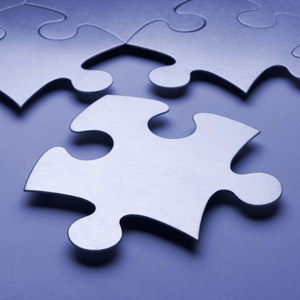 2
GNSS WORKSHOP 26  MARCH 2012
Today’s  Challenges (1/2)
New technologies can serve to decrease number of accidents
If introduced in a globally harmonized and consistent manner
Over US$ 12 billion is expected to be spent on new technology/systems over the 10 ten years worldwide

The need for the aviation system to evolve is identified
harmonization of the aviation system worldwide is necessary
But this is not easy and the path is not clear
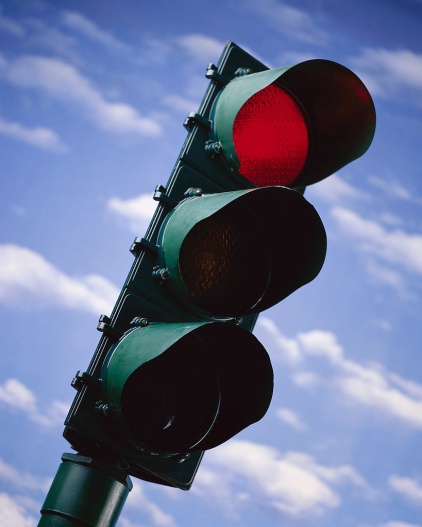 3
Today’s Challenges (2/2)
Technical/Operational challenges need to be considered together in the design of the future systems work
Consensus, endorsement and public advocacy will be necessary
Aviation’s decision makers have a unique opportunity, and responsibility, to work together
To bring a globally interoperable aviation system into reality
ICAO is bringing together senior aviation decision makers
to develop some consensus and advocacy to move the aviation system of the future into out today
4
Tomorrow’s Needs
Global framework is needed to ensure:

Safety is maintained and enhanced 
ATM improvement programs are harmonized
Barriers to future efficiency and environmental gains are removed, at reasonable cost
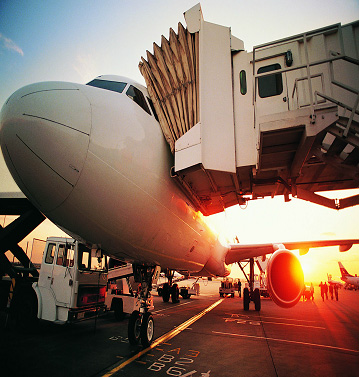 5
[Speaker Notes: Harmonization is EASY to talk about, and VERY DIFFICULT to do.  

This is about INTEGRATED PLANNING. 

Harmonization is most effective after concepts are fairly mature, but BEFORE significant funds are expended on particular solutions.  

So, the time is right.




As the international aviation community transitions to the future, a global framework is needed to ensure that:
Safety is maintained and enhanced 
Individual regional ATM improvement programmes are harmonized
Barriers to future efficiency and environmental gains are removed, at reasonable cost]
Step 1Get Harmonization on the Global Agenda
Initial NextGen/SESAR Symposium (2008)

Convened Standards Organization Roundtable (2009)

Established working agreements with Standards Organizations on shared work programmes (2010)
6
[Speaker Notes: Step 1 – Get Harmonization on the Global Agenda

In 2008, ICAO hosted a Future Systems Symposium, and it was very clear that the U.S. , Europe, and Japan had relatively mature plans, and were beginning to invest significantly in the development of these plans.

But standards are needed in order to produce new systems.  So ICAO convened a Standards Organization Roundtable so that we could begin to coordinate with other standards bodies such as Eurocae, RTCA, SAE, ARINC and others.  This allowed ICAO to formalized relationships with other standards-making bodies, to have data sharing agreements, and to coordinate timelines. 

This is about effective, integrated PLANNING.]
Step 2Global Aviation System Block Upgrades
Define global aviation system block upgrades

For interoperability purposes

Independent of when and where specific ATM improvement programs are introduced
7
[Speaker Notes: The second step was to begin to plan the future in BLOCKS, in stead of BITS.  

Airplanes and ATM systems are HIGH VALUE assets, and require years of planning for upgrades, in order to minimize their downtime.  

So we began to look at the most effective and efficient way to PLAN for the future, for interoperability purposes, and for ease of understanding.

So WHAT IS A BLOCK UPGRADE?  Any why plan that way?]
What is the difference between current and  ASBU methodology?
Current methodology
Scope  covers only ground equipment for ANSPs
Planning based on short and medium term 
Implementation process is through GPIs  
ASBU  methodology
Scope  extends to airspace users and regulators involving Airlines and CAAs
Planning based on short, medium and long terms 
Implementation process is through Blocks and corresponding modules
8
What are the advantages of ASBU methodology?
All partners approach involving service providers, regulators and users facilitating a harmonized planning and implementation of air navigation infrastructure
Takes into account all related issues such as  air/ground Systems, air/ground  procedures, air/ground regulatory requirements and business case formulation,  
One stop planning at the same time flexible and scalable  
Modules provide a series of measurable, operational performance improvements, which could be introduced as needed
9
Aviation System Block Upgrades – Definition
What is an ‘Aviation System Block Upgrade’ (ASBU)?

Intended Operational Improvement/Metric to determine success
Necessary Procedures/Air and Ground
Necessary Technology/Air and Ground
Positive Business Case per Upgrade
Regulatory Approval Plan/Air and Ground
Well understood by a Global Demonstration Trial
All synchronized to allow initial implementation 
Won’t matter when or where implemented
10
Performance-based Navigation: An example of ASBU approach
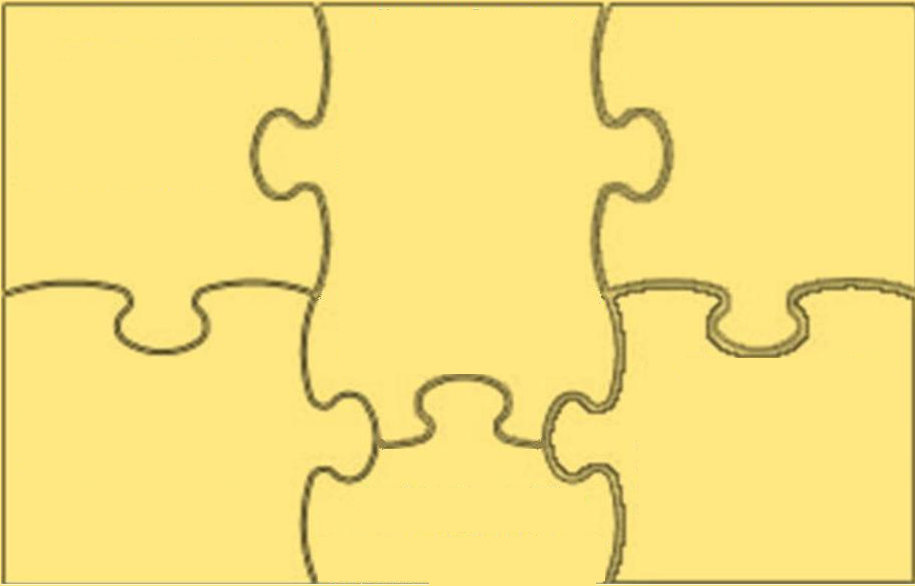 Operational Improvement
Fewer Runway Excursions
Less Noise & Emissions
Fuel Savings
Lower Pilot workload
Lower ATC Workload
Performance Monitoring 
by PIRGs/States
 Metrics
Necessary Procedures
Air & Ground
Annex 2, 10 & 11 (2008)
Annex 14 & 15 (2009)
Annex 4 & 6 (2010)
Annex 3 (2012)
Procedures Ops Vol. 1 & 2 (2008+2010+2012)
Procedures ATM (2010+2012)
Procedures ABC (2010)
PBN Manual (2008+2011)
RNP AR Manual (2009)
Continuous Descent Operations (2010)
Continuous Climb Operations (2012)
Quality Assurance Manual (2010)
Airspace Design Handbook (2011)
Rollout  (planning& implementation
  by PIRGs/States)
Necessary Technology 
Air & Ground

Annex 10 (2008)
GNSS Manual (2011)
 Rollout  (planning & 
   implementation  by  
   PIRGs/States)
Global Demonstrations
and/or Trials
Oceanic – RNP 4; Pacific
Continental – RNAV 5; S. America
RNAV 10; Red Carpet Africa
Challenging Approaches
Lhasa, Queenstown
 Rollout  (planning &  implementation
   by PIRGs/States)
Positive Business Case

Minimum investment; using existing airborne technology
Rollout (Formulation of 
  business case by States)
Regulatory Approval Plan
Air & Ground
Ops Approval Handbook (2011)
PBN Model Regulations (2011)
Rollout  (planning& implementation
  by PIRGs/States)
11
ICAO SIP 2012-ASBU workshops
[Speaker Notes: Annex 2 (2008)
Annex 3 (2012)
Annex 4 (2010)
Annex 6 (2010)
Annex 10 (2008)
Annex 11 (2008)
Annex 14 (2009)
Annex 15 (2009)
PANS-OPS Vol. 1 (Doc 8168) (2008 +2010+2012)
PANS-OPS Vol. 2 (Doc 8168) (2008 +2010+2012)
PANS-ATM (Doc 4444) (2010 +2012)
PANS-ABC (Doc …) (2010)
PBN Manual (Doc 9613) (2008)
RNP AR Manual (Doc 9905) (2009)
CDO Manual (Doc 9931) (2010)
CCO Manual (Doc xxxx) (2012)
Quality Assurance Manual (Doc 9906) (2010)
Airspace Design Handbook (2011)
PBN Manual Update (2011)]
We Can Benefit From What Is Already Out There…
Russia
Canada
Australia
India
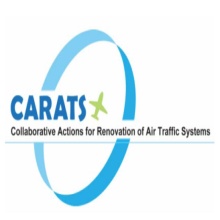 China
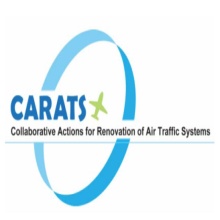 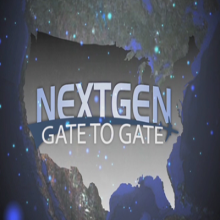 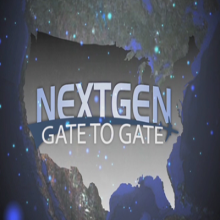 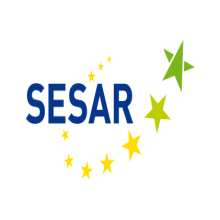 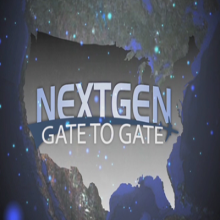 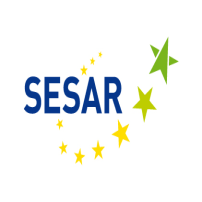 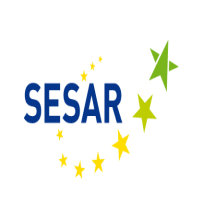 12
Understanding the Relationships
Performance Improvement Areas
Block 0
(2013)
Block 1
(2018)
Block 2
(2023)
Block 3
(2028 & >)
B3-15
B1-15
B2-15
B0-15
Greener Airports
Globally Interoperable Systems and Data
Optimum Capacity and Flexible Flights
Efficient Flight Path
Module
13
13
[Speaker Notes: The approach taken in the Aviation System Block Upgrade Program recognized that all member states did have the same requirements for operational capabilities.  A structure that recognized that one-size does not fit fits all let to:

Modules are organized into flexible and scalable building blocks 
Can be introduced and implemented in a State or a region depending on the need and level of readiness 
Recognizes that all the blocks/modules are not required in all airspaces (important for some regions), but some may need a global mandate and synchronisation

So let’s look deeper into how this flexibility and scalability were included. (click)

The Modules represent deployable packages or capabilities.  Note that there are numerous Modules in each Block.  Click)

The Threads describe the evolution of a given Module or capability through the successive block upgrades  (Click)

Blocks represent a set of improvements that can be implemented globally from a defined point in time to enhance the performance of the ATM System  (Click)

Sets of Threads and Modules are captured as Performance Improvement Areas  which are groups of operational and performance objectives in relation to the environment.]
A Block made Up of Modules is Scalable to Meet Regional or Local Needs
14
[Speaker Notes: At the same time, it is clear that all ICAO states do have the same immediate requirements for operational capabilities.  So the Blocks were constructed as: 

Modules are organized into flexible and scalable building blocks 
Which can be introduced and implemented in a State or a region depending on the need and level of readiness 
Recognizing that all the blocks/modules are not required in all airspaces (important for some regions)
And that some may need investment synchronisation possibly spurred by a global mandate]
Threads Between Modules…and Across Blocks
Greener Airports
Improved Traffic Flow through Runway Metering
Improved Approach & Departure Management through Integration
Block 0
Block 1
Block 2
Block 3
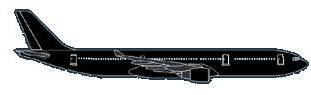 Linked 
AMAN/
DMAN
Integrated 
AMAN/ 
DMAN/ 
SMAN
Available Now
2018
2023
2028>
15
[Speaker Notes: And here you see the threads (meaning capabilities built over time) ACROSS the Blocks]
Module sample (1/3)
16
[Speaker Notes: These “Block Upgrades” provide a series of measurable, operational performance improvements, organized into flexible and scalable building blocks, that could be introduced as needed and implemented as each individual State and or region determines feasible based on their individual needs and level of readiness.]
Module sample (2/3)
17
[Speaker Notes: These “Block Upgrades” provide a series of measurable, operational performance improvements, organized into flexible and scalable building blocks, that could be introduced as needed and implemented as each individual State and or region determines feasible based on their individual needs and level of readiness.]
Module sample (3/3)
18
[Speaker Notes: These “Block Upgrades” provide a series of measurable, operational performance improvements, organized into flexible and scalable building blocks, that could be introduced as needed and implemented as each individual State and or region determines feasible based on their individual needs and level of readiness.]
Summary of ASBU Approach
Addresses ANSP, aircraft and regularity requirements
Identified 4 improvement areas
Implementation through Block Upgrades (  0,1,2, and 3) each comprising  a number of modules 
Each module is explained in a standardized  4-5 pages template
provide a series of measurable, operational performance improvements
Organized into flexible & scalable building blocks
Could be introduced as needed
all modules are not required in all airspaces
19
[Speaker Notes: These “Block Upgrades” provide a series of measurable, operational performance improvements, organized into flexible and scalable building blocks, that could be introduced as needed and implemented as each individual State and or region determines feasible based on their individual needs and level of readiness.]
ICAO SIP 2012-ASBU workshops
WHEN?
WHAT?
WHERE?
WHY?
WHY?
WHEN?
Demonstration
ASBUs
Benefits
Benefits
Validation
Others
Prioritization and  Decision by PIRGs/States
Standards Availability
Implementation
Inputs
Inputs
Pre-Implementation/
Standardization
(Global)
Implementation
(Regional/National)
Results
Results
ASBU Implementation Timeline
ICAO SIP 2012-ASBU workshops
B0-65
B1-65
B0-70
B2-70
B1-70
Greener Airports
B0-75
B1-75
B2-75
B0-80
B1-80
B0-15
B1-15
B2-15
B3-15
B1-81
B0-25
B1-25
B2-25
B3-25
Globally Interoperable Systems and Data
B0-30
B1-30
B1-31
B2-31
B0-10
B1-10
B3-10
B2-35
B0-35
B1-35
Optimum Capacity and Flexible Flights
B0-105
B1-105
B3-105
B0-86
B0-84
B0-85
B1-85
B2-85
B3-85
B0-102
B1-102
B0-101
B2-101
B0-05
B1-05
B2-05
B3-05
Efficient Flight Path
B0-20
B0-40
B1-40
B1-90
B2-90
B3-90
Mitigating the Risks
Timing and sizing of the block upgrades are in response to need for 
Mature standards
Integrated air and ground solutions
Establishment of positive business cases for level of equipage and infrastructure costs
Block “0” optimizes current onboard equipage and provides baseline
Gap analysis underway for any missing elements impeding implementation
 benefit are purposefully placed in later block upgrades
Block upgrades respond to issue of non-homogeneous deployment across regions
22
Step 3 Global Rollout & Feedback
Held Global Air Navigation Industry Symposium (GANIS) in September 2011
Facilitated over 500 participants from Industry, States and International Organizations to gain insight
Ultimately commit to the initiative
Platform established to enable continuous feedback
http://www2.icao.int/en/GANIS/Pages/Documentation.aspx
23
[Speaker Notes: The third step requires access to the right information. 

As part of this step, we hosted the Global Air Navigation Industry Symposium in September of this year. We considered it a great success, with over 500 participants from industry, States and international organizations in attendance.

The Blocks are the primary subject of the 12th Air Navigation Conference that the Air Navigation Commission is planning for November 2012.  

Never before has ICAO been so fully transparent, so far in advance.  And that has a purpose. Industry voice is critical in our planning.  

The Symposium was designed to get industry feedback.  

The GANIS Working Document, which contains detailed explanations of the Block Upgrades concept and its components, is posted on the ICAO website. 

I urge you to download this document, read it and provide us with your feedback.]
Step 3 Global Rollout & Preparation for AN-Conf/12
24
[Speaker Notes: In preparation for the Twelfth Air Navigation Conference, we are hosting a series of outreach events to ensure that States and International Organizations obtain all the required information regarding ICAO’s proposed strategy and the ASBUs concept. International Briefings and ASBU Special Implementation Workshops are scheduled worldwide. The dates and venues are shown screen.]
Step 4International Agreement at AN-Conf/12
Montréal, 19-30 November 2012
Opportunity to formalize future of infrastructure & equipage 
Strategies for longer-term requirements
Agreement of first series of block upgrades 
Level of certainty for all stakeholders 
Encourage more efficient implementation
Approval of GANP
Operational capabilities to 
     manage ATM system requirements
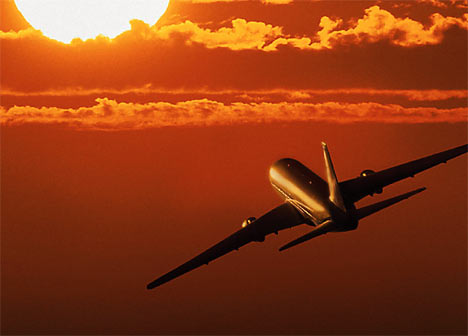 25
[Speaker Notes: And finally, ICAO’s plans for the 12th Air Navigation Conference.  For those of you not familiar with an Air Navigation Conference, it’s much like an Assembly, only for technical matters.  Its quite formal, and generally attended by well over 1000 participants.  

The last two represented significant steps in aviation’s evolution.  In 1991, at the 10th ANC, the Conference endorsed the FANS Concept and agreed to the establishment of Planning and Implementation Groups (we call them PIRGS).  And in 2003, the Conference endorsed the Global ATM Operational Concept, developed global AIM requirements and a data exchange model and encouraged the use of ADS-B.

The 12th ANC provides the opportunity for the global aviation community to formalize the near-and mid-term future of aviation infrastructure and airborne equipage in the form of AVIATION SYSTEM BLOCK UPGRADES, in particular seeking agreement on Block 1.  And in addition, we anticipate that the Conference will outline the research and development for longer term requirements.  

This will result in a new update to the Global Air Navigation Plan (GANP) which will serve as the planning document for the future.  Which will be shortly followed with a Global Infrastructure Report, outlining the progress against this plan, worldwide.

So please familiarize yourself with this planning, and please provide us with your feedback.

Thank you.]
SURVEILLANCE
Block 0
Block 1
Block 2
Block 3
2028
Block 0
Block 1
Block 2
Block 3
2018
2023
Air-Air
Enabler
B2-75, B2-85, B2-101
B1-75, B1-85, B1-102
B3-85
B0-85,B 0-86
ADS-B In/Out      (ICAO Ver. 2)
ADS-B In/    Out   (ICAO Ver. 3)
Capability
In-Trail Procedures (ITP)
B 0-86
Airborne Situational Awareness during Flight Operations (AIRB)
Visual Separation on Approach (VSA)
B 0-85
Airborne Spacing Application (ASPA) Interval management
B1-85
Basic Surface Situation Awareness (SURF)
Surface Situation Awareness with Indications and Alerts (SURF-IA)
B1-75
ASEP
B2-85
S-SEP
B3-85
NAVIGATION
2028
Block 0
Block 1
Block 2
Block 3
2018
2023
Enablers
Conventional
ILS/MLS	
Retain to support precision approach and to mitigate  GNSS outage
DME	
Optimize existing network to support PBN operations
VOR/NDB	
Rationalize based on need and equipage
Satellite-based
Core GNSS Constellations
Single  frequency  (GPS/GLONASS)	        Multi-Freq/Multi-Constellation (GPS/GLONASS/Beidou/Galileo)
GNSS Augmentations 
SBAS         GBAS Cat I	           GBAS Cat II/III                      Multi-Freq GBAS/SBAS
Capability
PBN(see PBN Roadmap)
PBN Operations
B2-05
B3-05, B3-10
B1-10, B1-40
B0-65, B0-05, B0-10
Precision Approach
CAT I/II/III  Landing
ILS/MLS     GBAS  Cat I 	          GBAS Cat II/III  
Cat I/II/III  SBAS LPV 200
B0-65
B1-65
[Speaker Notes: Subtext in particular blocks?]
RNAV 10 (RNP 10)
RNP 4
RNP 2
PBN
2028
Block 0
Block 1
Block 2
Block 3
2018
2023
En-Route  Oceanic and Remote Continental
En-Route  Continental
RNP 2
Terminal Airspace:
Arrival and Departure
Advanced RNP
RNAV 1
Basic RNP 1
RNP 0.3 (Helicopter only)
Approach
RNAV 5
Advanced RNP
RNP APCH (SBAS: LPV, BARO VNAV: LNAV/VNAV, Basic GNSS: LNAV)			
RNP AR APCH (where beneficial)
RNAV 2
RNP 0.3 (Helicopter only)
RNAV 1
Migration path based on Region/States requirements
[Speaker Notes: No block timelines?]
Avionics
2028
2028
Block 0
Block 0
Block 1
Block 1
Block 2
Block 2
Block 3
Block 3
2018
2018
2023
2023
Communications
FANS 1/A with Comm, Nav integration (through ACARS)
Enablers
B1-15
B0-86, B0-40, B0-10
FANS 2/B  with      Comm integration  (through ATN B1)
FANS 3/C with         CNS Integration             (via ATN B2)
B1-15, B1-40
B3-85, B3-05
B2-75, B2-85, B2-05
Aircraft access to      SWIM
B2-31
B3-25, B3-105,
Surveillance
Enablers
B2-75, B2-85, B2-101
B1-75, B1-85, B1-102
B0-85, B0-86
Traffic Computer
ADS-B In/Out      (ICAO Ver. 2)
ADS-B In/   Out    (ICAO Ver. 3)
B2-75, B2-85
B3-85
B1-85
Surveillance      Integration                    (via ATN B2)
[Speaker Notes: Comm, Nav and Surveillance]
Avionics
2028
Block 0
Block 1
Block 2
Block 3
2018
2023
Navigation
Enablers
INS
B1-10
B0-10
Multi-Sensor Navigation Management
B0-10,
B1-65, B1-10, B1-05
Multi-Constellation/Freq       & Multi-Sensor
B1-65
B3-10, B3-05
FMS supporting PBN
B0-10, B0-05
B1-65, B1-10, B1-05
B2-05
FMS initial 4D
FMS Full 4D
B1-40
B3-10, B3-05
Airport Navigation integration (via ATN B2)
B1-40
Avionics
2028
2028
Block 0
Block 0
Block 1
Block 1
Block 2
Block 2
Block 3
Block 3
2018
2018
2023
2023
Airborne Safety Nets
Enablers
ACAS 7.1
Future ACAS
B0-101
B2-101
TAWS
Weather Radar
B2-70
On-Board
Systems
Displays
Airport Moving Map
B0-75
B1-75, B1-40
EVS
B2-75
B1-75
SVS
CDTI
B0-85, B0-86
B1-75, B1-85
B2-75, B2-85, B2-05
B3-105, B3-85
Information
Electronic Flight Bags
[Speaker Notes: Safety Nets and Systems]
Information Management
2028
Block 0
Block 1
Block 2
Block 3
2018
2023
SWIM CONOPS	SWIM G-G          	SWIM A-G
B1-25, 30, 31 SWIM (Ground-Ground): Flight Intents before departure, ATM information exchanges
B2-25 SWIM (Ground-Ground): Inter-Centre coordination
B2-31 SWIM (Air-Ground): Aircraft integration
ATM Information Reference & Service Model, Common governance, ISO, OGC, …
Flight and Flow
B3-25, B3-05
B1-30, B1-25
B2-25
Exchange of Flight   Intents and Strategic Flight Information (initial FF-ICE)
Capability
Flight  and Flow    Coordination (initial FF-ICE)
4D Trajectories, Full FF-ICE
Enablers
FIXM
AIS/AIM
B0-30
B1-30
AIS-AIM
Enhanced quality
Paper  Digital data 
availability
Capability
Digital Data exchange & services, shorter update cycles
Electronic Charts, Digital Briefing, In Flight updates
Digital NOTAM
Enablers
eAIP, AIXM
Meteorology
B3-105
B1-30, B1-105
Traditional alphanumerical codes replaced by digital data; enhanced quality
Capability
Digital MET Data exchange & MET information  
services.  In Flight updates
Enablers
WXXM
[Speaker Notes: Block module colors?
Light Green arrow?
Lengths of Met-Capability and AIS/AIM Capability]
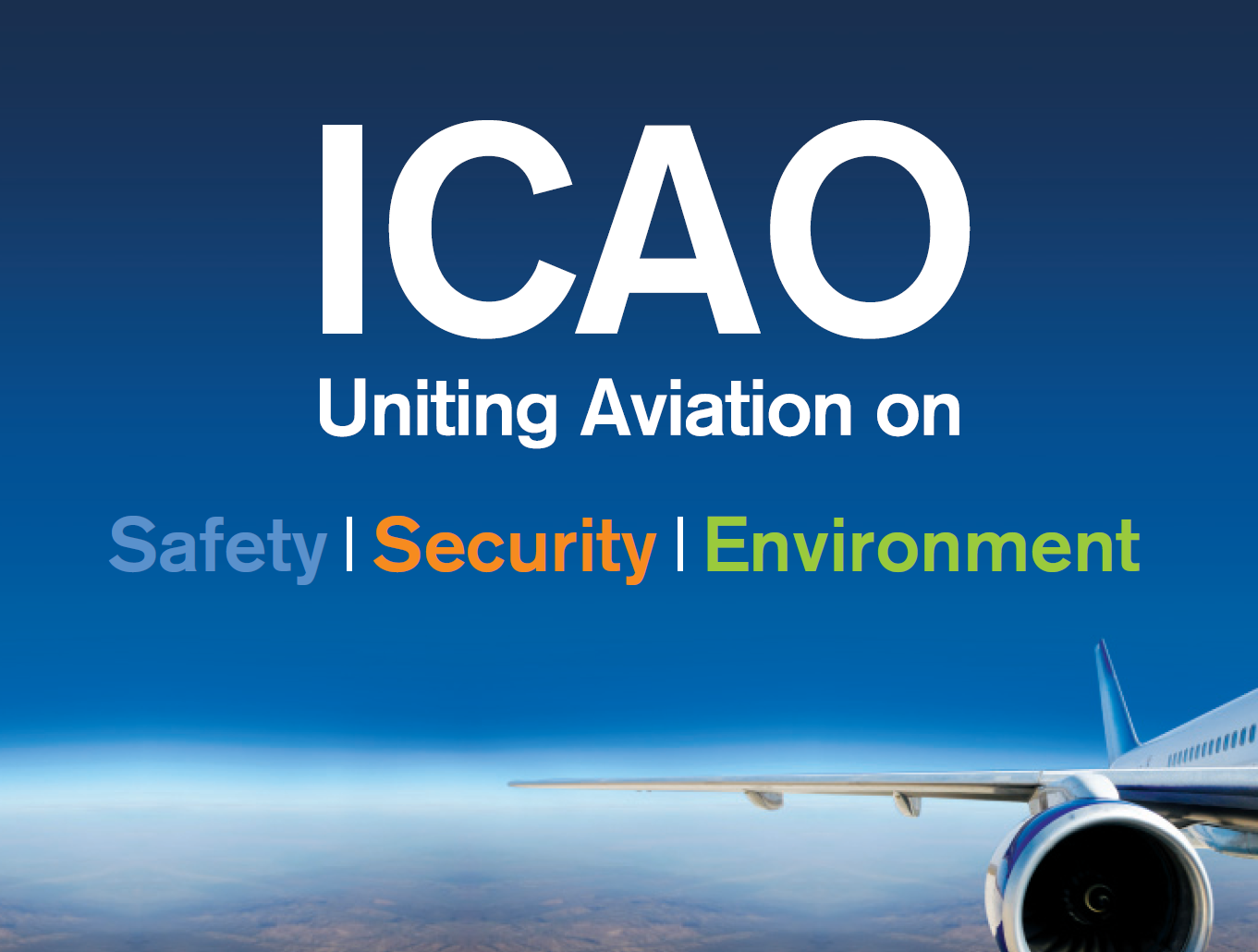 GNSS  workshop
33
[Speaker Notes: Thank you!]